Self-Differentiation, Nation of Origin, Religious Affiliation, and Bicultural Identity Development in Former Soviet Union and Arab immigrants
Anastasia Zyuban, M.A.
Doctoral Dissertation
Richard L. Conolly College - Long Island University
Introduction
U.S. – A Mecca for Immigrants

Economic opportunities

Racial, ethnic, and cultural diversity

Foreign-born residents – 12 % of total population

Speakers of non-English language – 19 % of total population
Moving to a new country …
Adapting to a new culture

Emotional Impacts
Stress
Uncertainty
Reformulation of identity 

Empirical studies
Numerous studies have examined the psychological impact of settling down in a new culture
Hermans & Kempen, 1998
LaFromboise, Coleman, & Gerton, 1993
Bicultural Integration
Research interest in bicultural integration of immigrants is relatively recent
Benet-Martínez & Haritatos, 2005
Trimble, 2003

    Literature’s implications regarding acculturation
Assimilation into dominant culture is the most useful strategy
It is only one among several strategies employed by immigrants
Acculturation
Much more than mere assimilation

Includes but not limited to
Reorganization of values and beliefs
Transformation of self-concept

Acculturation options
Adopt host culture
Identify with both host culture and culture of origin
Identify with culture of origin only
Associate with neither
Acculturation (Cont.)
Literature suggests identifying with both host culture and culture of origin
Allows preservation of cultural heritage
Enables engagement with the host culture
Additional benefits include
Healthy self esteem
Positive relationships
Sense of well-being 

    The literature suggestion not without limitations
Individuals from certain countries adjust more easily into host culture as compared to others
Factors behind acculturation
Successful acculturation is influenced by several factors
Self-differentiation
Independent cognitive style
Self-awareness
Secure sense of self

Environmental factors
Similarity between host culture and culture of origin (Positive relationship)
Language
Religion
Values
Status of women
Individualism vs. Collectivism
Attitudes towards authority
Forms of government
Legal systems
Factors behind acculturation (Cont.)
Attitude of natives towards particular immigrant groups

European natives generally hostile to non-European immigrants

Studies found that non-European immigrants often reported

Lower levels of adaptation
Greater identification with cultures of origin
Lower sense of mastery
Lower life satisfaction
Limitations of existing literature
Most studies have examined acculturation from assimilation perspective

Studies have usually focused on personal characteristics of immigrants or the external context of immigrants

To date, no study has investigated the role of contextual factors in the relationship between personal qualities and bicultural identity formation
Research Study - Introduction
Purpose
    Investigate the potential influence of national origin and religious identification on the relationship between self-differentiation and bicultural identity formation

    Study Sample
First generation immigrants from former U.S.S.R
First generation immigrants from Arab countries
Sample
Sample Size – 155 first-generation immigrants
Sample (Cont.)
Sample Characteristics
Hypothesis 1
Immigrants from FSU have higher levels of bicultural identity than those from Arab countries
Hypothesis 2
Immigrants who identify themselves as Muslims would show higher levels of bicultural identity than those with other religious affiliations or no affiliations at all
Hypothesis 3
Nation of origin (FSU vs. Arabs) would moderate relationship between self-differentiation and bicultural identity
Hypothesis 4
Religious identification would moderate association between self-differentiation and bicultural identity development. Muslim participants would demonstrate weaker relationship between self-differentiation and bicultural identity development for both Arab and FSU immigrants while those with other religious affiliations or no affiliation at all would demonstrate a positive relationship between level of self-differentiation and bicultural identity development
Hypothesis 5
Religious identification would moderate association between nation of origin and bicultural identity development. FSU and Arab immigrants who are non-Muslim would show higher levels of bicultural identity development than Arab and FSU immigrants who are Muslim
Measures
1. Cloze Procedure
Efficient predictor of English language proficiency

For the purpose of the study
Test employed – Bachman (1982) 365-word passage

Results interpreted – Bormouth’s (1971) criteria
Passing mark set at 60% (12 correct responses)
Measures
2. Demographic Questionnaire
	Descriptive data on participants including but not limited to:
Measures
3. Differentiation of Self Inventory (DSI-R)
	A 46-item, self-reported scale consisting of four  subscales:
 Emotional Reactivity (ER)
I-position (IP)
Emotional Cutoff (EC)
Fusion with Others (FO)

     
     Study Sample Score
Measures
4. Bicultural Identity Integration Scale, Ver. 1 (BIIS)
	
     Benet-Martinez’s (2003) BIIS measures nine items in two factorial categories which are:

Cultural Conflict

Cultural Distance
Measures
5. The Social, Attitudinal, Familial, and Environmental Acculturative Stress Scale (SAFE)
	Mena, Padilla, and Maldonado’s (1987) SAFE scale measures acculturative stress in four contexts:
Social
Attitudinal
Familial
Environmental

	Study Sample
Measures
6. Cultural Distance Questionnaire (CDQ)
	Mumford and Babiker’s (1998) CDQ measures the differences in social life between the countries

     Participants were asked to respond on ten items




     CDQ Final Scores
Measures
7. Religious Identification
	The survey asked the participants to report their religious orientation among the following choices:




	Denominational approach to measuring religious identification has been recognized as a valid measure in the field of Sociology
Measures
8. Scale of Intensity of Religiousness (SIR)
	Saroglou and Mathijsen’s (2007) SIR scale measures participants’ responses on seven items:
Classic religiosity 
Importance of God in life, Importance of religion in life, and Frequency of prayer 
Emotional religiosity
Emotional-relational aspect, Community aspect, Meaning-values aspect,  and Personal religious experience

	Survey Responses
	Classic religiosity                                       Emotional religiosity
Measures
9. Schedule of Racist Events (SRE)
A modified version of Landrine & Klonoff’s (1996) SRE was used to assess perceived discrimination
Unlike the original version which also included SRE-Lifetime and SRE-Appraisal, this study only utilized SRE-Recent

Survey Responses
Measures
10. Marlowe-Crowne Social Desirability Scale (MCSDS)

Reynolds’ (1992) MCSDS scale measures the social desirability factors
Respondents were asked about instances of social discrimination

Survey Response
Procedures
Search for potential participants
Website ads
Flyer distribution at a large, urban university

Shortlisting
   Several measures were taken to obtain a suitable sample population:
Consent forms
Country of origin question
English language proficiency test
Result: Hypothesis 1
T-Test
BIIS Scale - (t(107.266) = -0.49, p = 0.62)
No significant difference between FSU and Arabs

Hypothesis 1 (Disapproved)

Conclusion: 
    Immigrants from FSU do not have significantly higher levels of bicultural identity than those from Arab countries
Result: Hypothesis 2
T-Test
BIIS Scale - (t(154)= 1.25, p= 0.21, d= 0.20)
No significant difference between FSU and Arabs

Hypothesis 2 (Disapproved)

Conclusion: 
    Immigrants who identify themselves as Muslims show almost same levels of bicultural identity as those with other religious affiliations or no affiliations at all
Result: Hypothesis 3
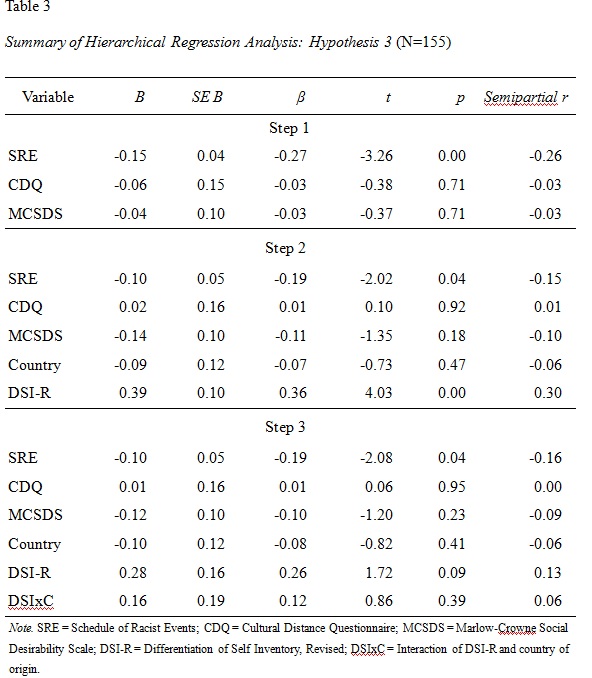 Hypothesis 3 (Disapproved)

Conclusion: 
      Nation of origin (FSU vs. Arabs) doesn’t have any significant impact on the relationship between self-differentiation and bicultural identity
Result: Hypothesis 4
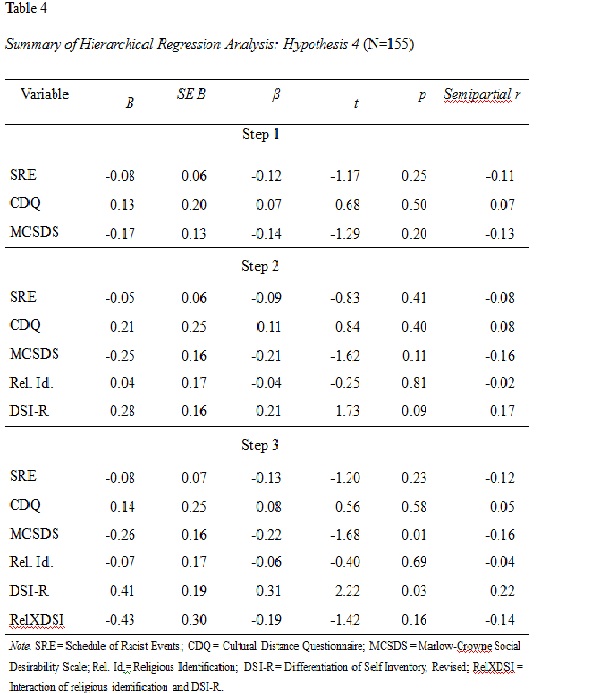 Hypothesis 4 (Disapproved)

Conclusion: 
      Immigrants who are Muslims do not show significantly weaker relationship between self-differentiation and bicultural identity development than non-Muslims
Result: Hypothesis 5
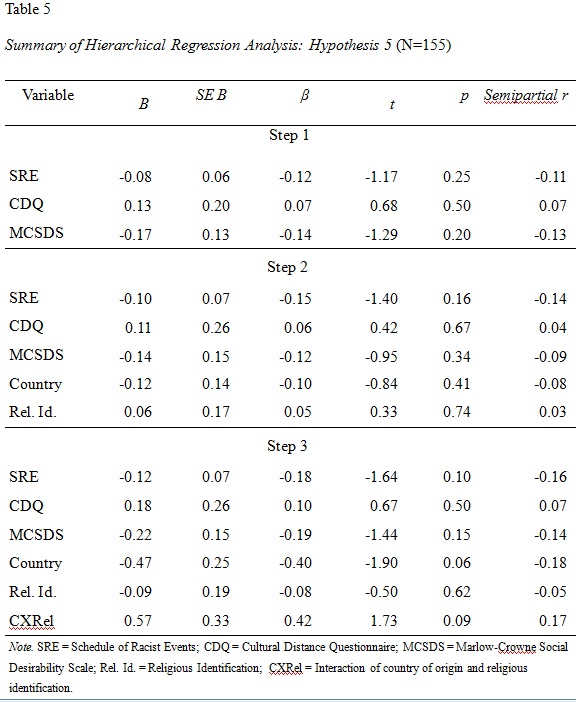 Hypothesis 5 (Disapproved)


Conclusion: 
        Participants who are non-Muslims would not show any stronger relationship between self- differentiation and bicultural identity than those who are Muslims
Post-hoc Analysis
Level of religiosity found to be correlated with bicultural identity development 

Post-hoc analysis
	Does level of religiosity significantly influence the relationship between country of origin and bicultural identity development  as per hypothesis 4?

Result
       Influence of level of religiosity on the relationship between country of origin and bicultural identity development varies among immigrant groups

FSU = Yes

Arabs = No
Post-hoc Analysis - Religiosity
Low classic religiosity
FSU individuals scored significantly higher on the BIIS than Arab individuals
High emotional religiosity
FSU individuals scored significantly lower on the BIIS than Arab individuals
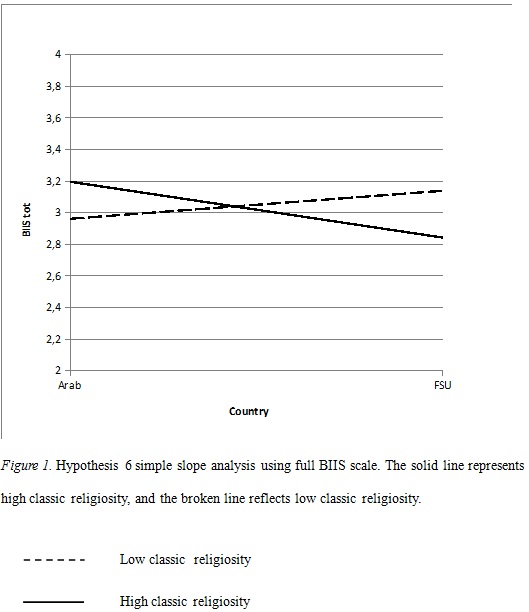 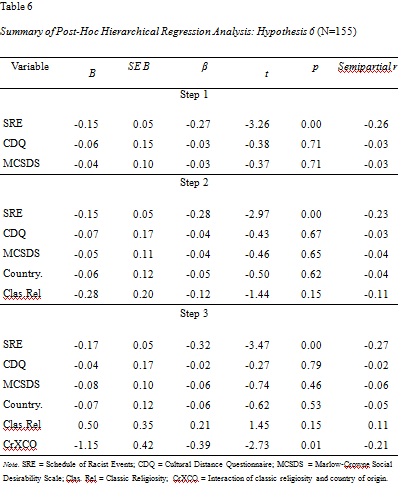 Post-hoc Analysis - Religiosity
FSU
	 Less religious (classic and emotional religiosity) individuals scored significantly higher on the BIIS than more religious individuals
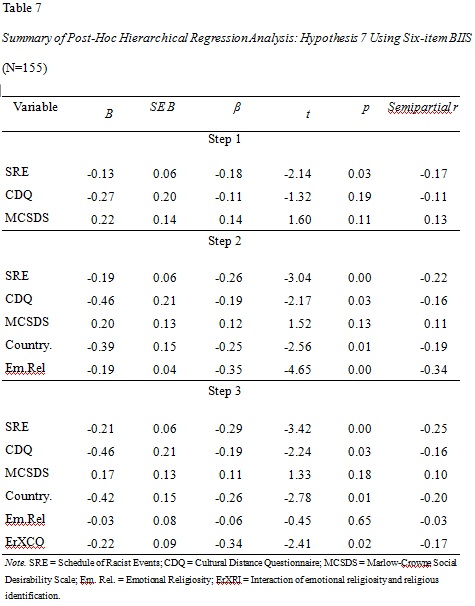 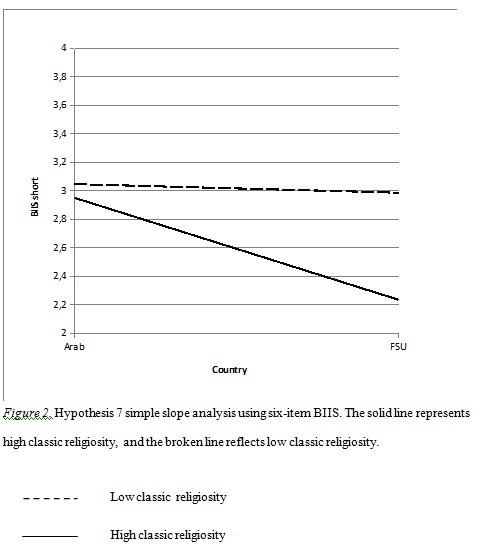 Conclusions
The study confirms that immigrants from FSU who are better at developing a bicultural identity are also more likely to display higher levels of self-differentiation
The findings seem to be universal in nature, i.e. they apply to Arab immigrants also

The roles played by different dimensions of self-differentiation seem to be influenced by cultural context

Religious affiliation doesn’t have a significant impact on cultural identity
Degree of religiosity may have varying influence on bicultural identity in different cultures

Unlike religious affiliation, level of religiosity may influence the relationship between country of origin and bicultural identity development 
The influence varies among immigrant groups

Arab respondents did report higher levels of perceived discrimination and acculturative stress
The trend could have significant long-term consequences including depression and high risk of suicide
Study Limitations
Low Cronbach Alpha Reliability Coefficient of BIIS

Inaccurate data by respondents

Sample population came from a limited geographical area
May not be a good representative of the overall immigrants’ populations from FSU and Arab countries

Language Limitation
All respondents spoke proficient English. The experiences may be may be quite different for those not proficient in English

Even within FSU and Arab world, significant cultural differences exist among ethnic groups
Recommendation for future studies
Greater number of research variables may help overcome the hurdle of low Cronbach Alpha Reliability Coefficient 

Sample size could be chosen from larger geographical area

Multi-language options may help gather more effective and accurate responses

Future research studies may also focus upon the long-term impact of acculturation differences among immigrants from different countries